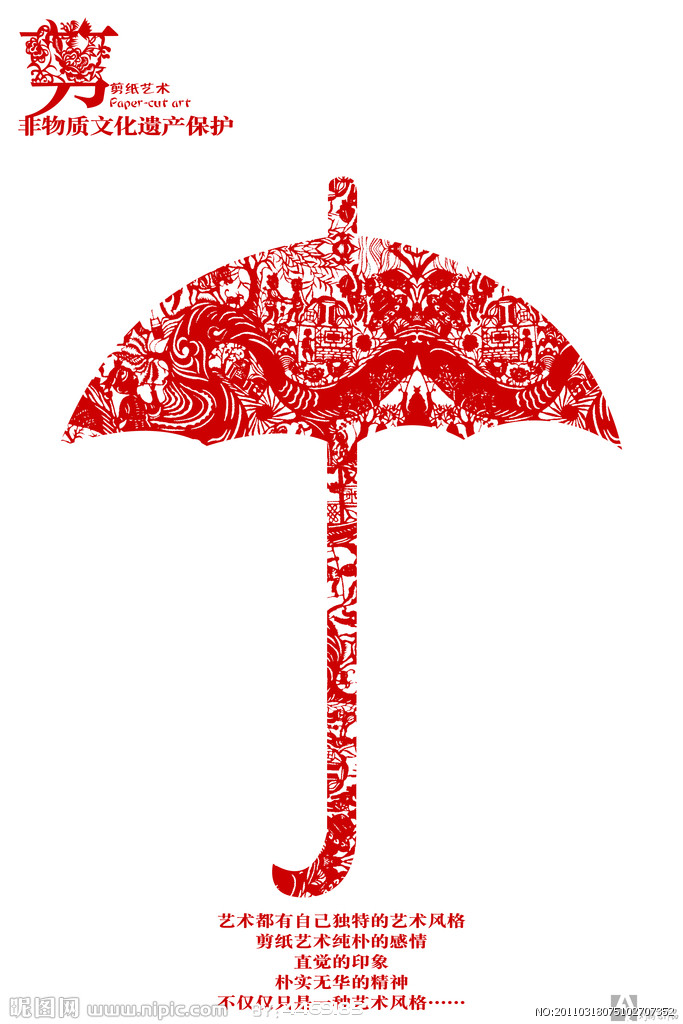 Chinese Paper-cutting
[Speaker Notes: 首页]
Brief Introduction
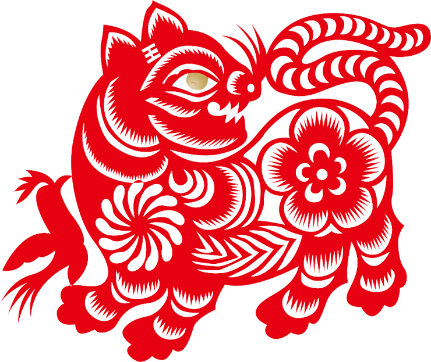 Chinese Paper cutting is one of the most popular folk arts. Paper cutting as Chinese traditional culture fully reflects people's
wisdom and hard work. It has a huge impact and a driving force on the modern society. It comes from life.  It has a history of more than 1500 years.
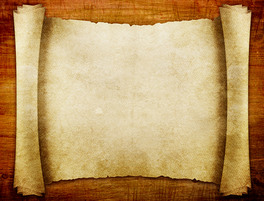 Paper cutting Hall 
剪 纸 馆
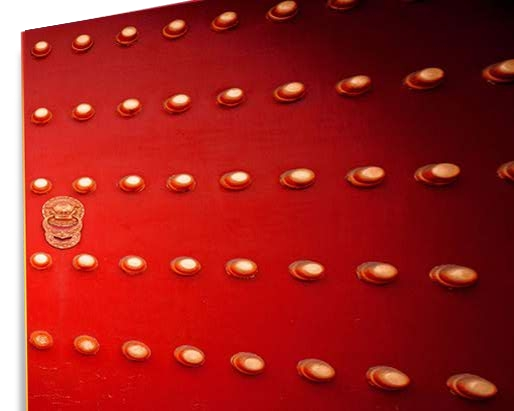 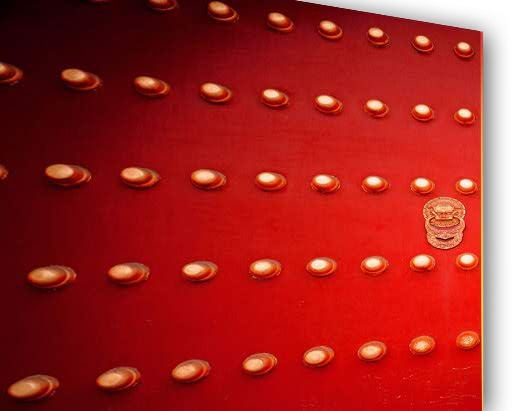 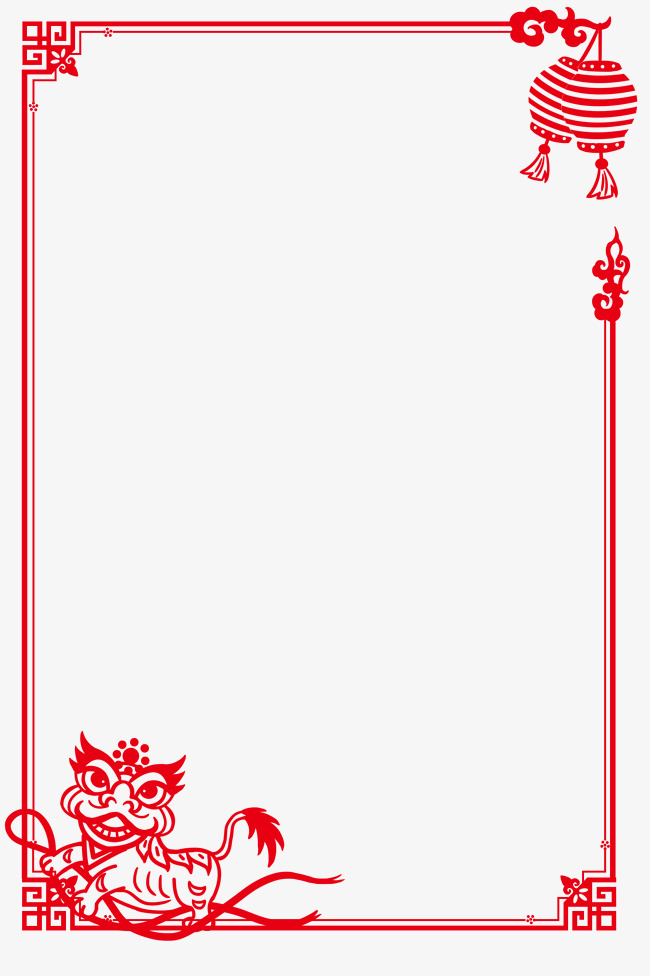 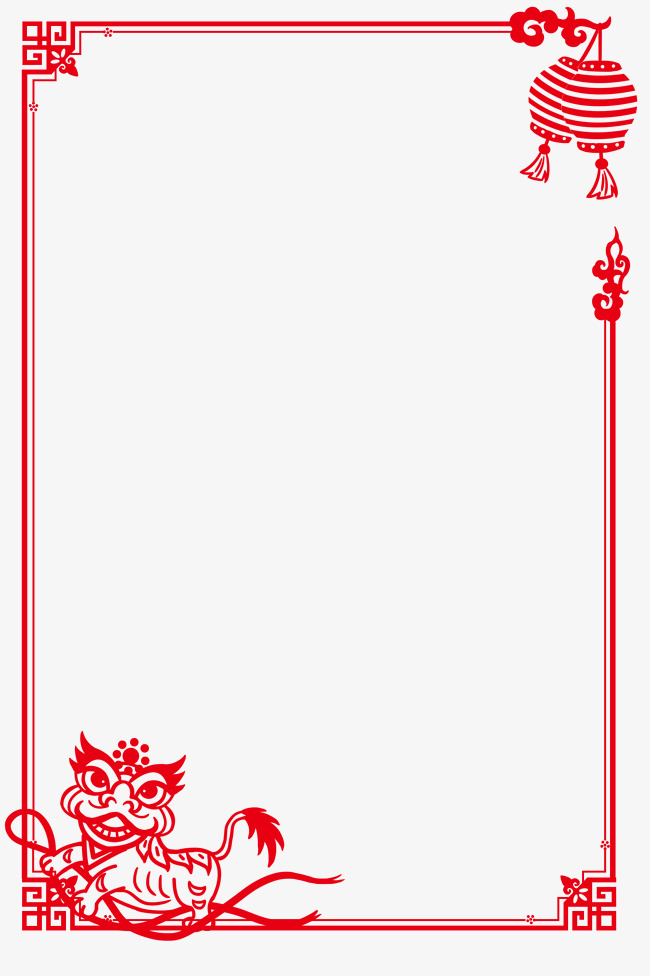 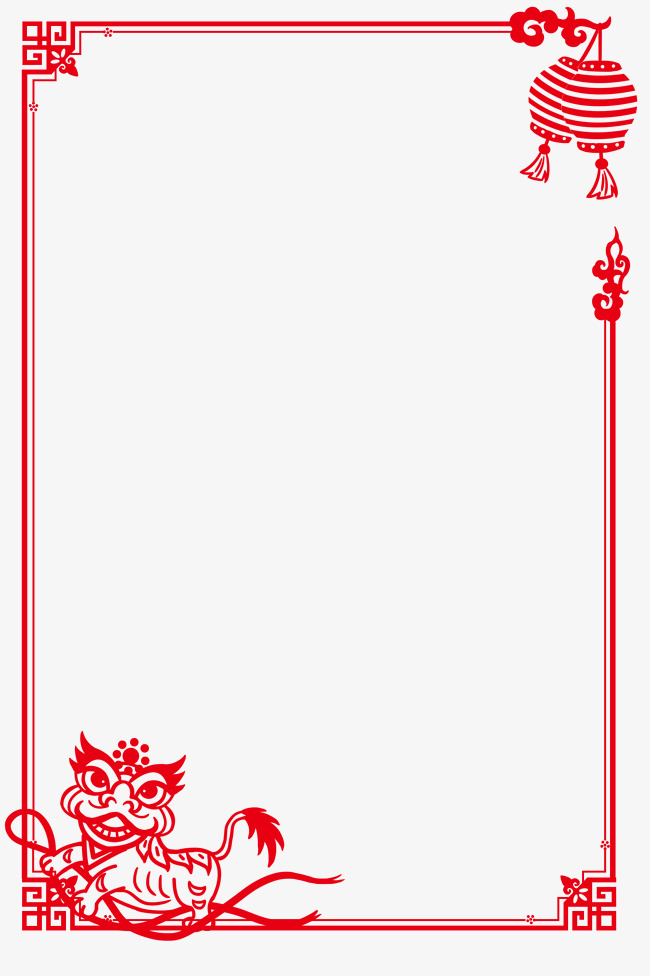 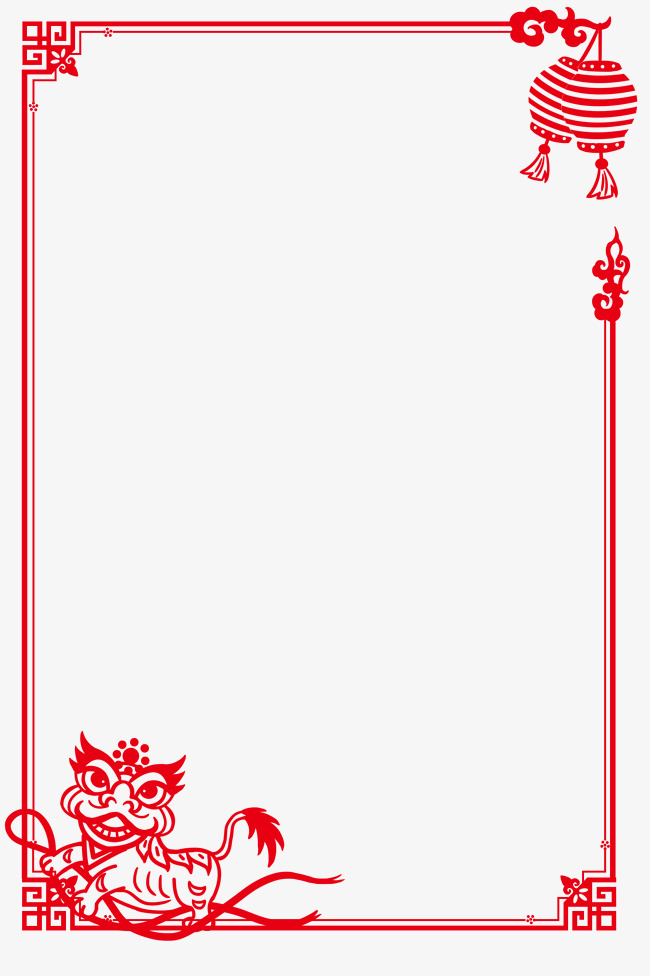 History
Development
Value and Impact
Types
Methods
History
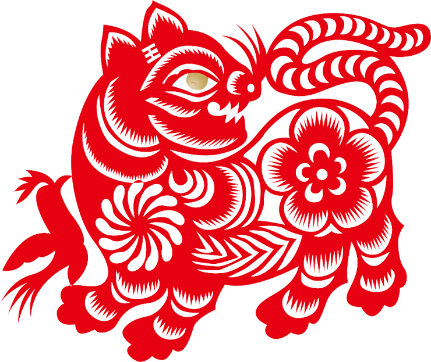 Paper cutting can be dated back to the 6th century. The invention of paper in the Eastern Han Dynasty combined with Chinese people’s imaginations turned blank sheets into colourful art.
Development
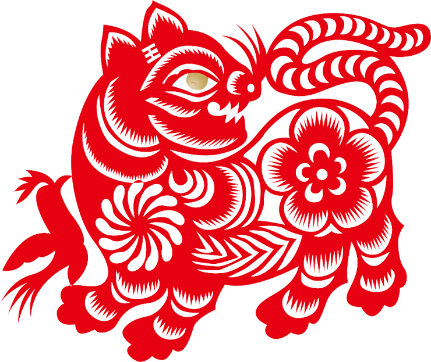 Paper cutting comes from life. The creators use 
paper cutting to express their understanding 
of nature, and their thoughts about life. It is 
an expression of their inner feelings. 
People paste papercuts on walls, windows 
and doors at wedding ceremonies .
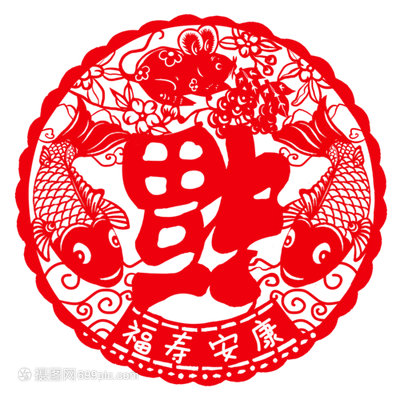 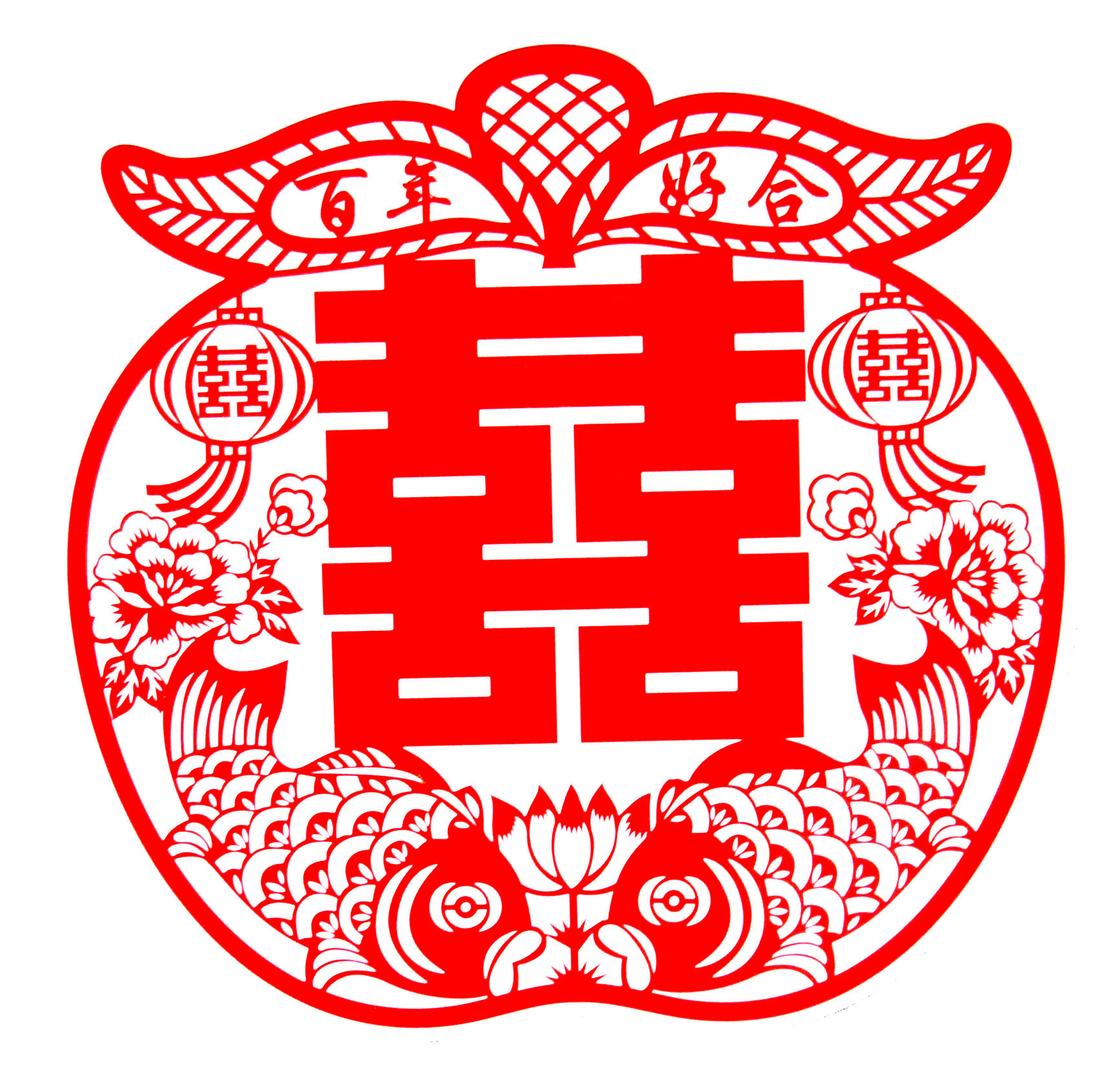 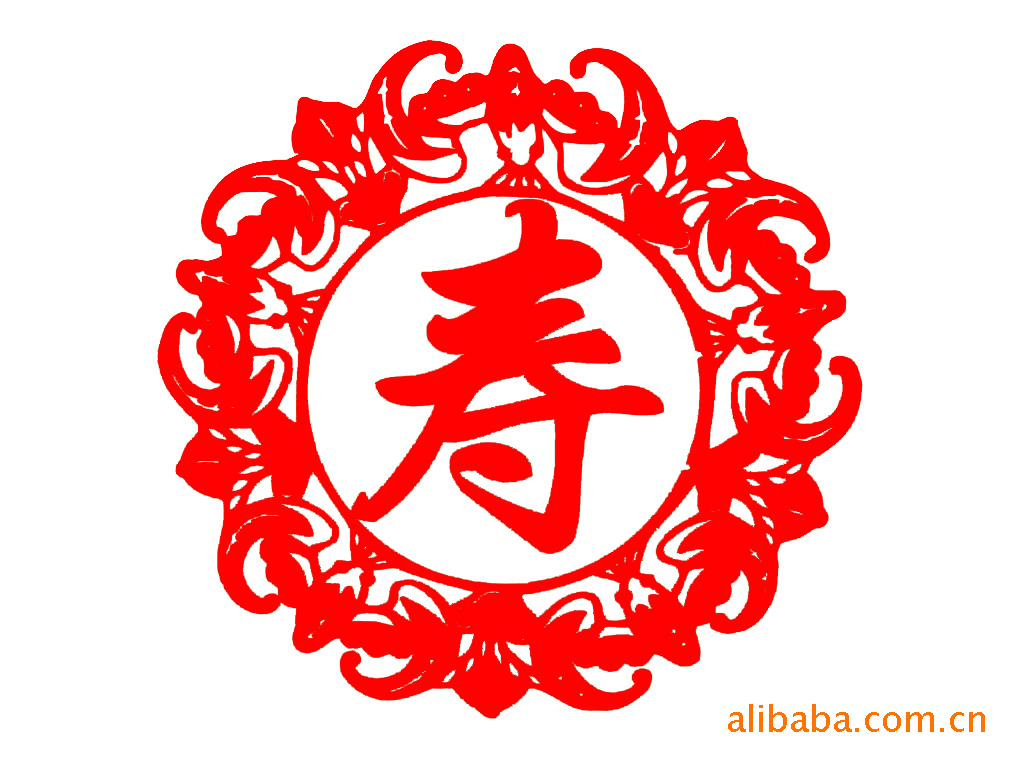 On what other occasions can we often see this kind of art?

 On special occasions such as _______, ________, ________
festivals  weddings  birthdays …
Three Types
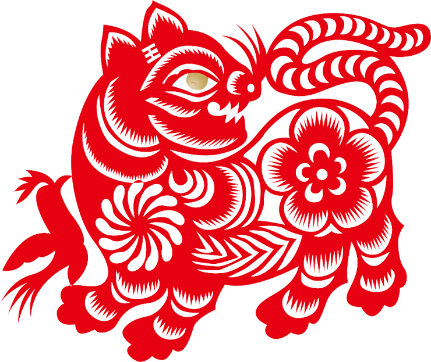 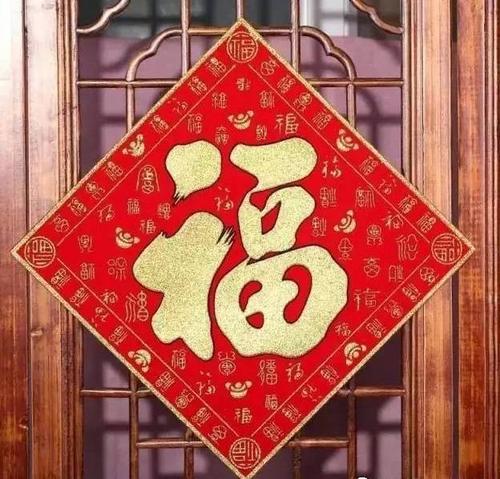 put up
1. _______on windows and 
gates to bring good ______;

2. used on__________;
luck
For decoration:
presents
Three Types
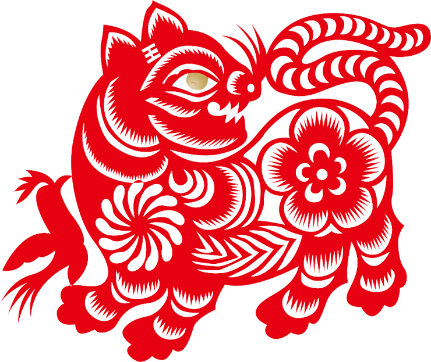 1. often found in temples; 

2. used as ________ to the dead.
For religious      
    purposes:
offerings
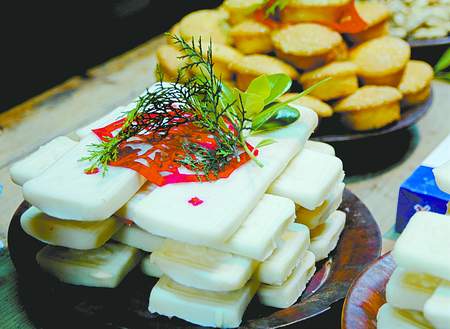 Three Types
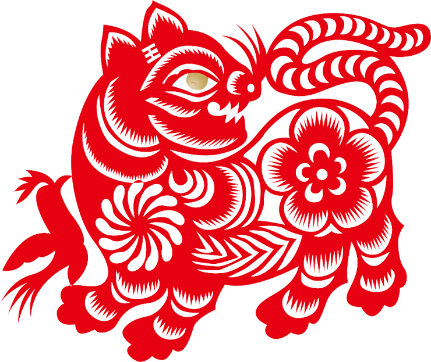 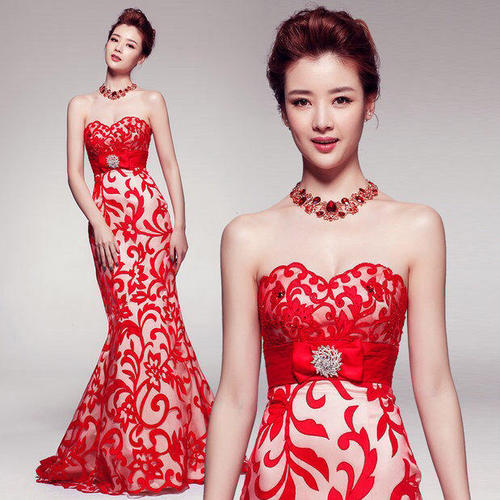 1.used to _______________________.

2. used to _____________________
make patterns on clothing
For design    
  patterns:
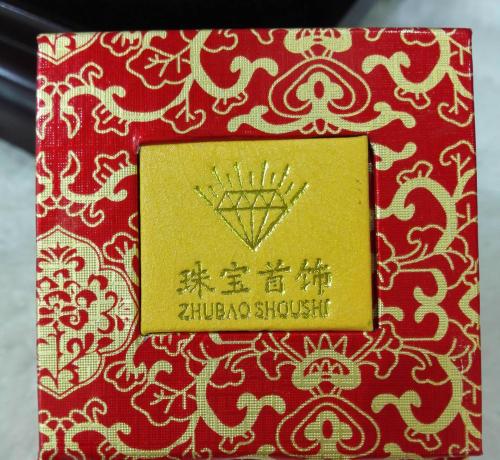 decorate jewellery boxes
Various Purposes
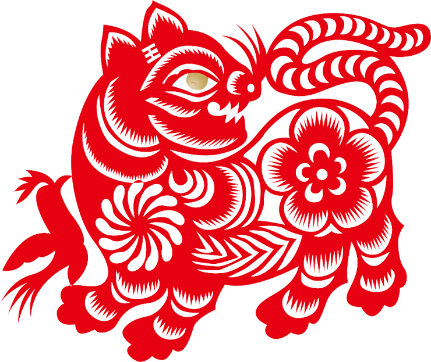 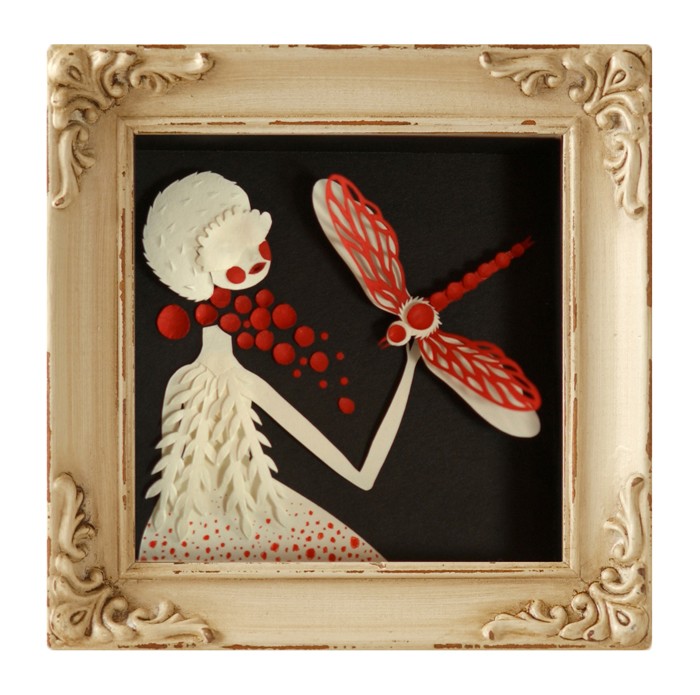 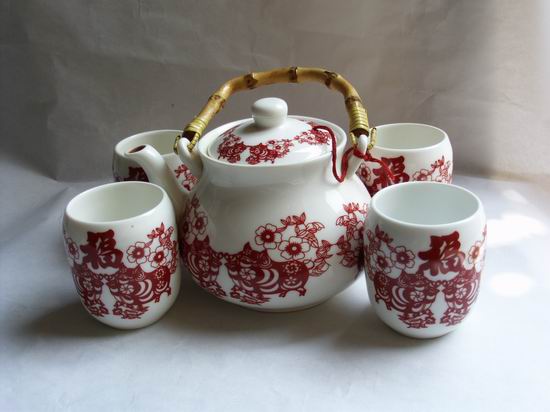 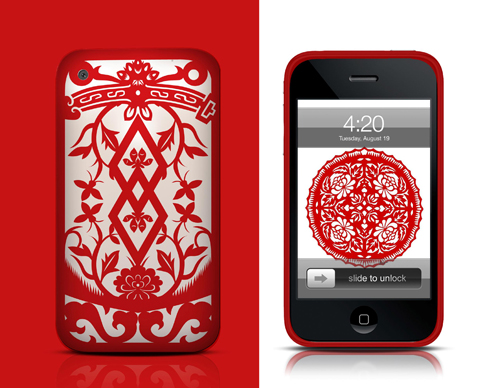 tea set
mobile phone shell
mobile phone wallpaper
artwork
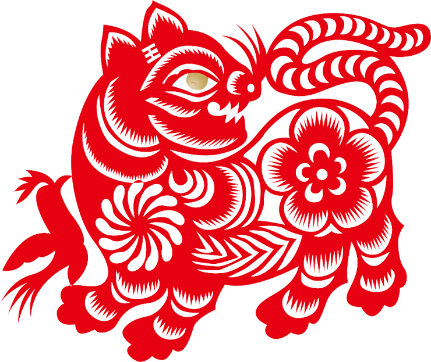 Methods
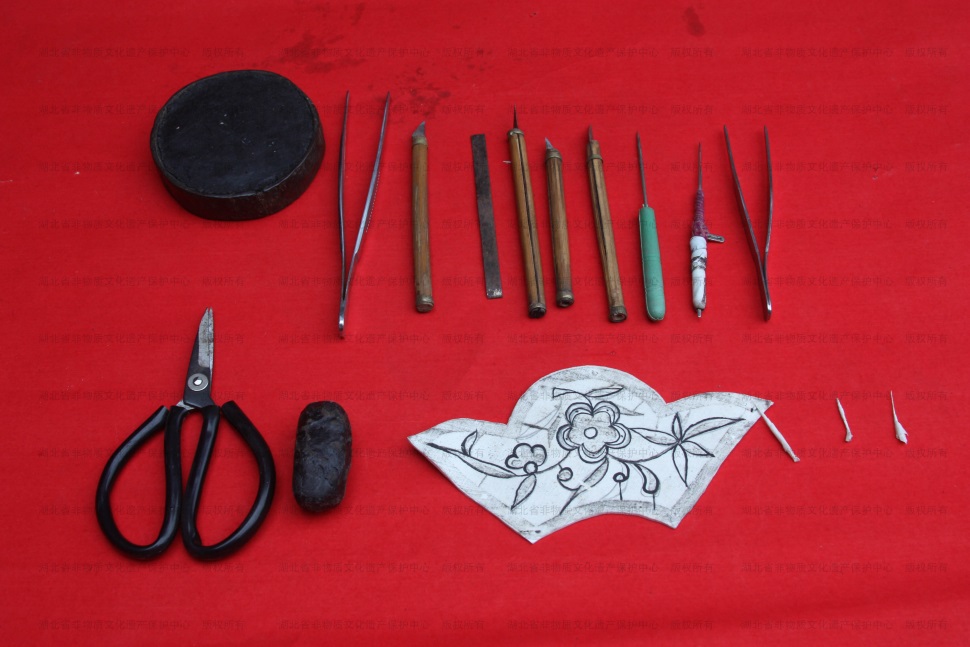 1. some red paper

2. a knife

3. a pair of scissiors

4. other tools
Tools used
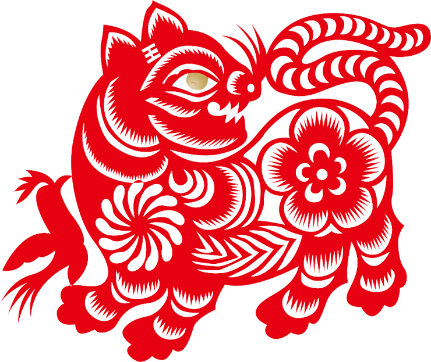 Methods
Fold
Spiny hole
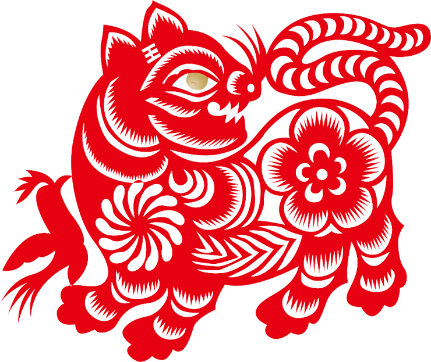 Method-Fold
This is the most basic kind of paper cutting technique. 
Folding paper cuts are more symmetrical because of their symmetrical patterns.
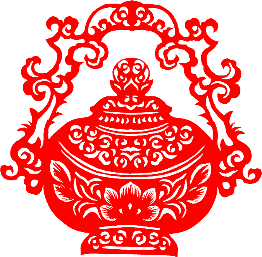 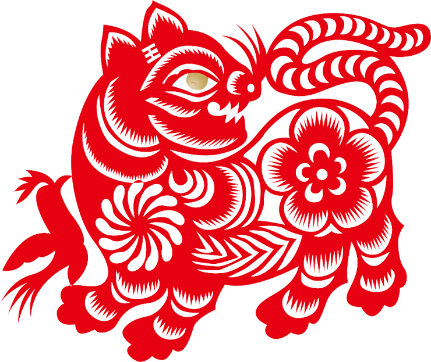 Method-Spiny hole
Use a knife or scissors to cut the basic outline on the paper, then use the needle to pierce the pattern, mainly by making the multilayer paper connected, and at the same time see the details in the rough.
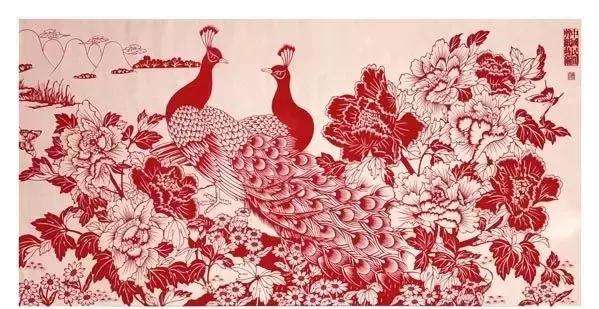 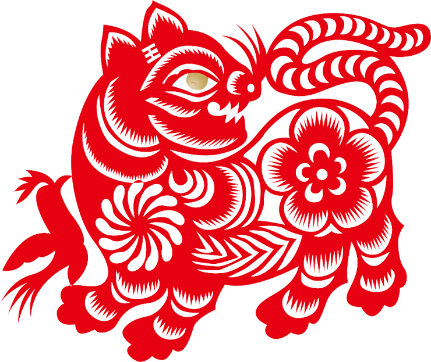 Enjoy the Video
Value and Impact
Chinese paper art is not only the treasure of Chinese folk culture,but also the world intangible cultural protected heritage(世界非物质物化遗产）
We should try our best to protect Chinese folk art.
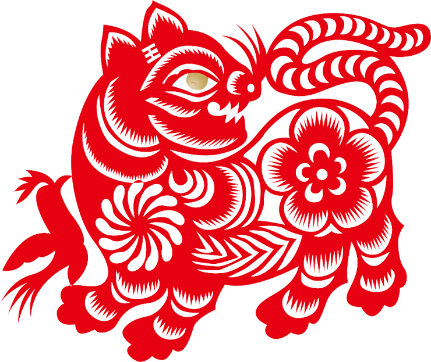 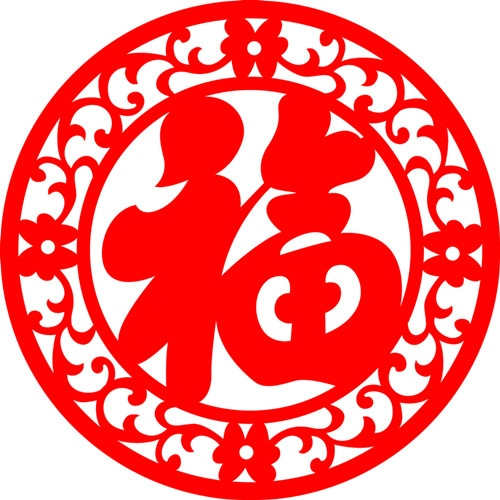 Thank you!